DEPARTMENT OF HIGHER EDUCATION AND TRAINING

Briefing on 2021/22 Second and Third Quarter Performance Report (Financial and Non-Financial)

Presentation to the
Portfolio Committee on Higher Education, Science and Technology

Date: 04 March 2022
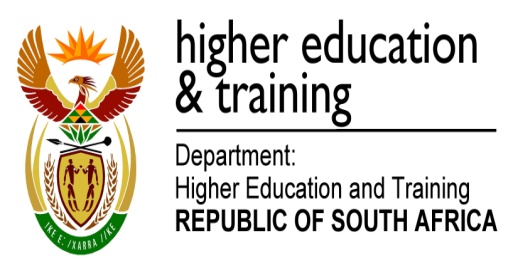 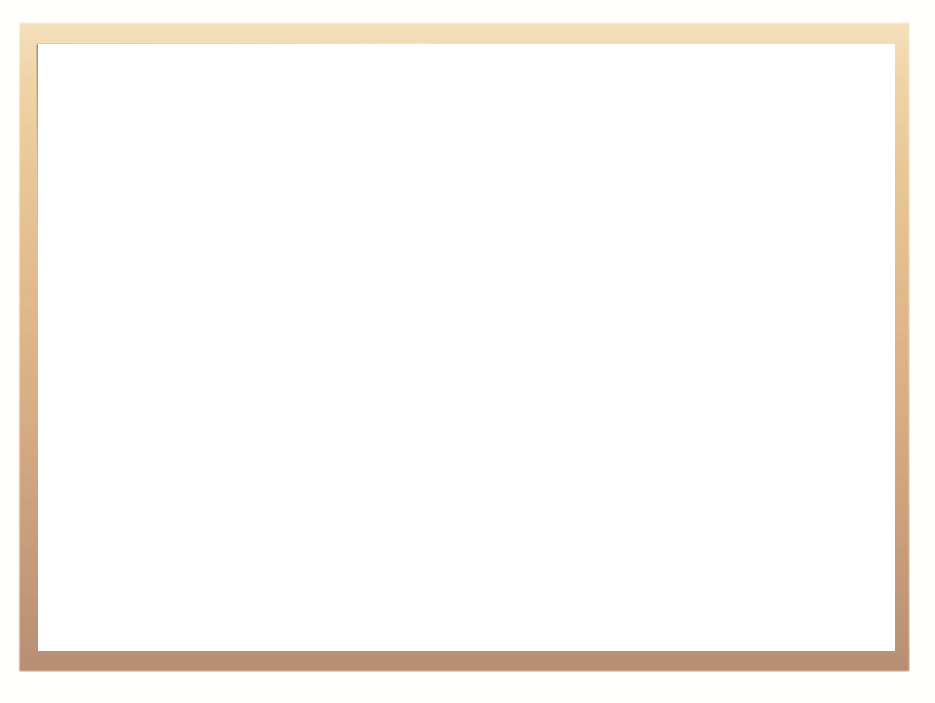 Outline of the Presentation
Vision and Mission  
Five-year Strategic Plan Outcomes
Significant Developments During the Period  Under Review
Programme Performance against 2nd and 3rd Quarter Targets  of 2021/22 financial year 
Financial Performance
2
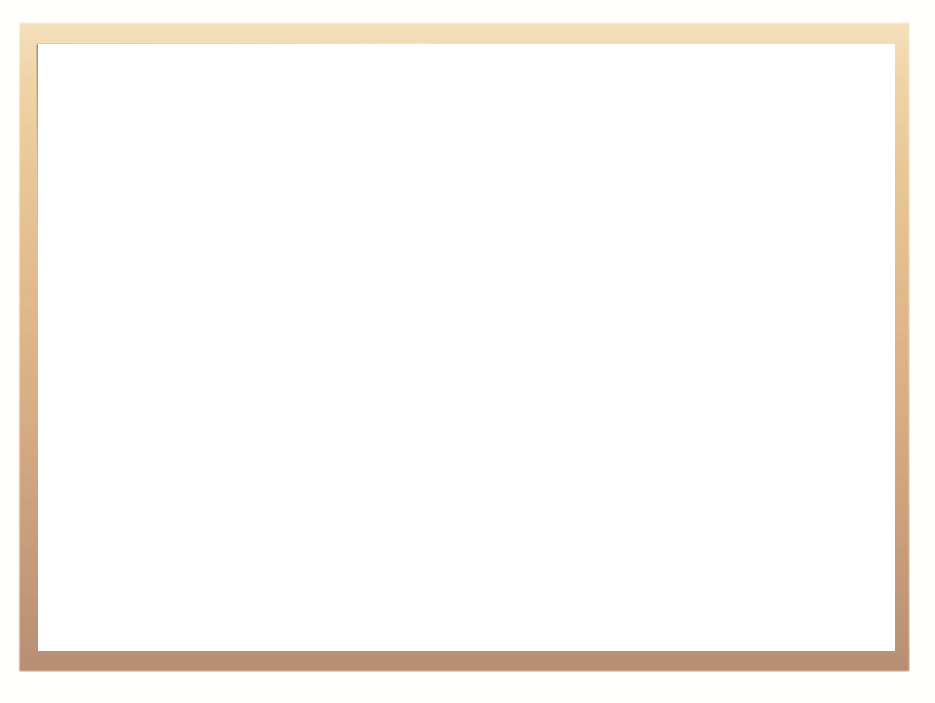 Vision and Mission
3
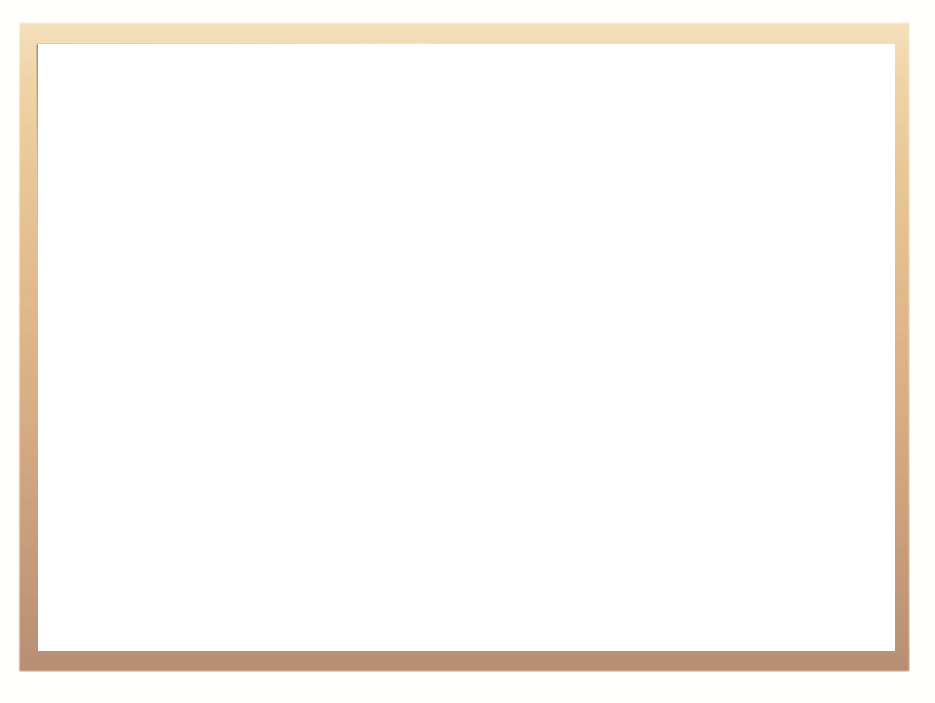 Five-year Strategic Plan Outcomes: 2020-2025
4
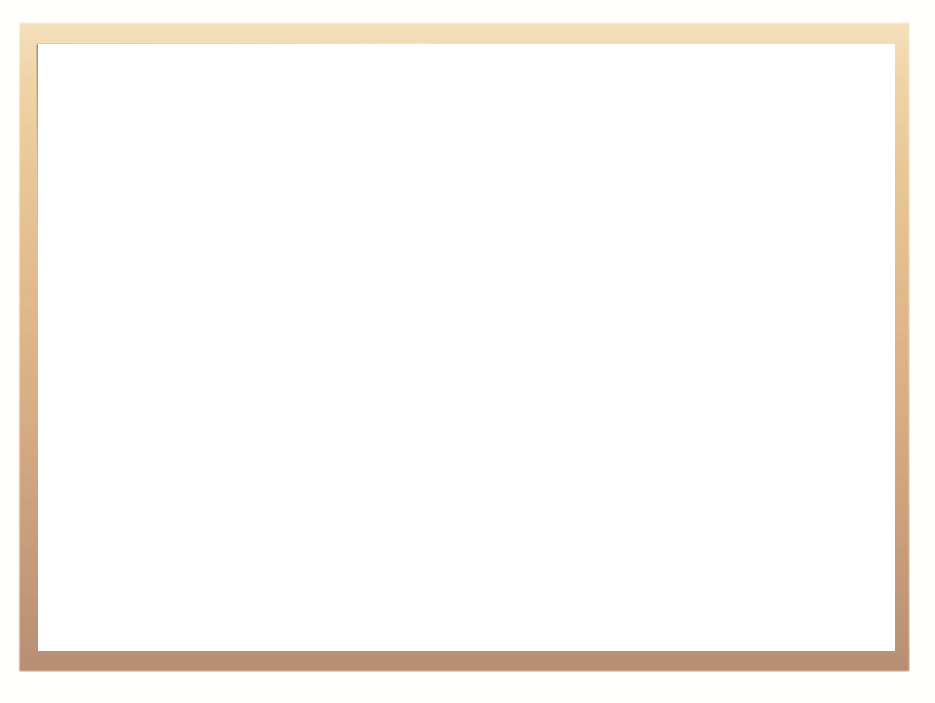 Significant developments during the period under review
Economic Reconstruction and Recovery Plan - Skills Strategy
  
Developed a Skills Strategy to support the Economic Reconstruction and Recovery Plan given the slow job creation, exacerbated by COVID-19  

The Skills Strategy was developed as part of the DHET’s Labour Market Intelligence research project

An Implementation Plan is being finalised with delivery partners 

Technical Implementation Forum has been established to oversee implementation
5
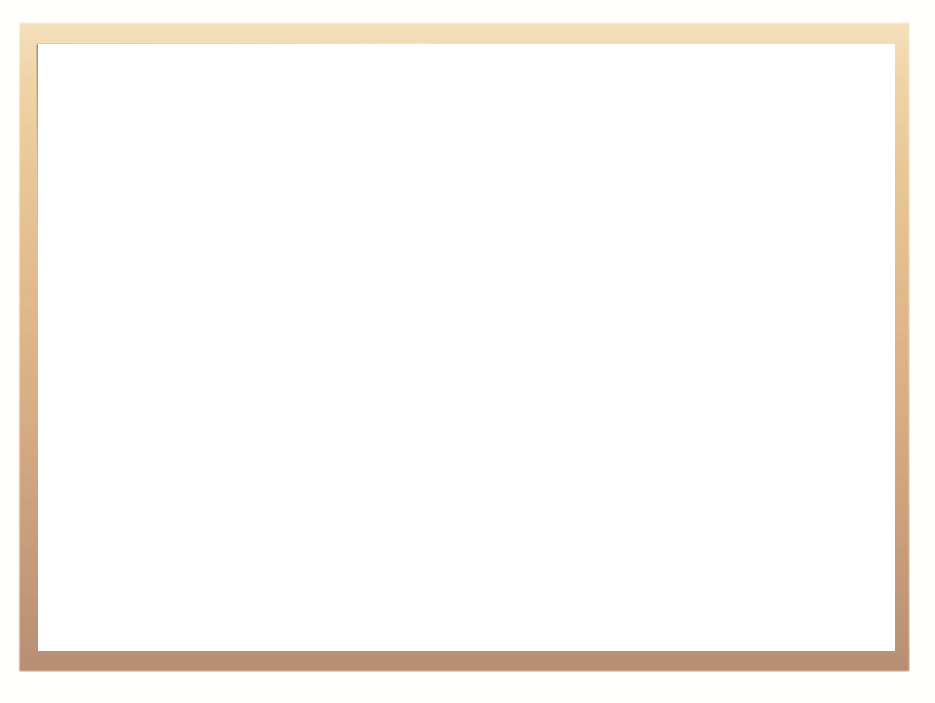 Significant Development During the Period Under Review
Finalised validation processes on data for  student enrolments, completions, etc. for the 2020 academic year

Student enrolments 

There were 1 094 808 students enrolled in pubic universities for the 2020 academic year against the planned target of (1 090 000).

NSFAS funded 504 336 students at universities against the planned target of 427 851. 

In TVET colleges, enrolments were lower than planned. There were 452 277 headcount enrolments than the planned 610 000. 

261 404 (target 310 900) TVET college students received funding through NSFAS (this brings a the total of NSFAS funded students in both universities and TVET colleges to 765 740).

5 250 TVET college students were enrolled in the Pre-vocational Learning Programme (PLP) to improve their chances of success. 

There were 142 585  students enrolled in CET colleges. This is lower than the planned target of 220 549.
6
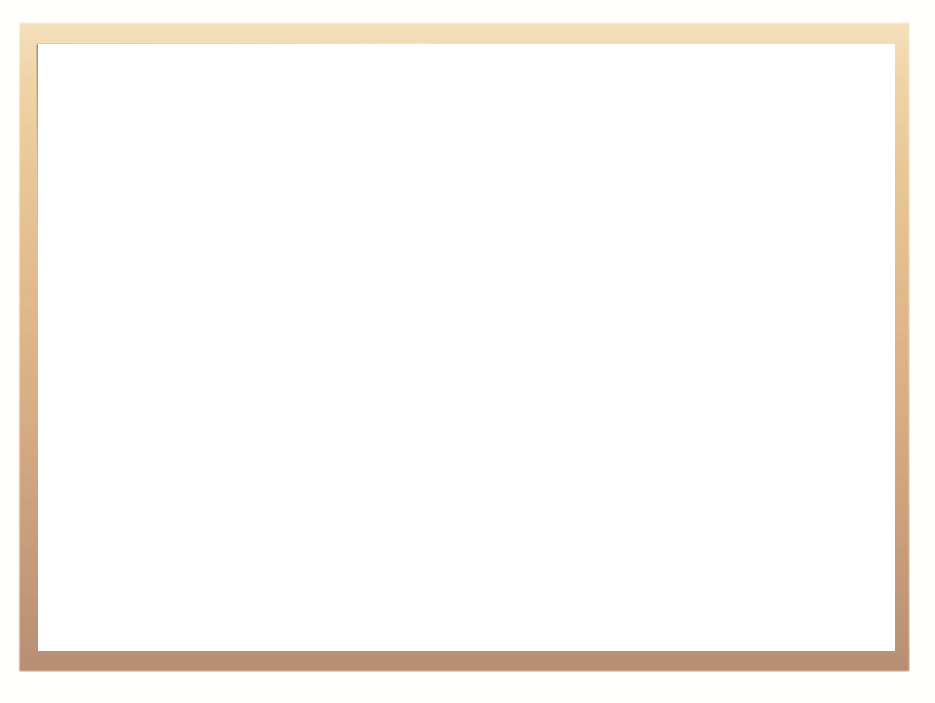 Significant Developments During the Period Under Review
Centres of Specialisation 

Accredited 6 TVET colleges to be trade test centres for occupational qualifications.
69 artisan learners received training through the Centres of Specialisation.
This is a ground-breaking skills development initiative that aligns to and supports Artisanal skills needs of industry and the economy at large
Each college is pursuing partnerships with industry to enable placement of graduates  

TVET Lecturer development 

10 universities have received accreditation for 11 TVET programmes - seven of these are offering TVET programmes. 
3 universities are awaiting CHE accreditation and two universities are engaged with institutional processes.
155 lecturers have registered for professional qualifications at the NMU and TUT.
7
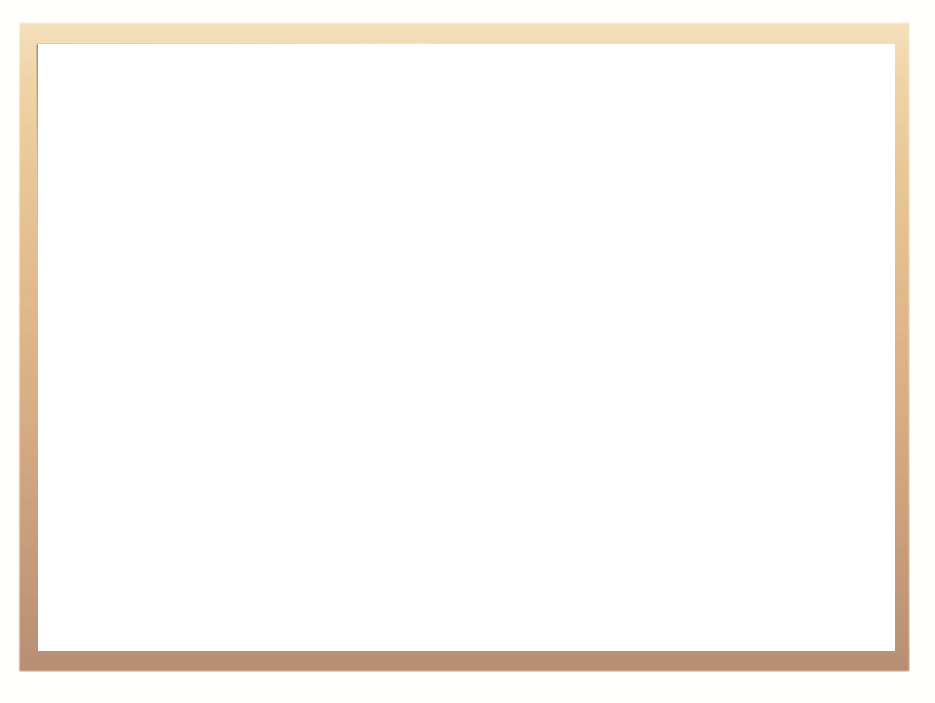 Significant Developments During the Period Under Review
Student Funding 

The 2022 Guidelines for the DHET bursary scheme for students at public universities and TVET colleges were approved by the Minister. 

Public institutions (universities and TVET Colleges) were issued with letters to implement the guidelines.

A Fee Regulatory Framework for the public higher education system was developed and proposed fees based on a Consumer Price Index (CPI) increase for the 2022 academic year has been submitted to the Minister.
8
Second Quarter Performance information
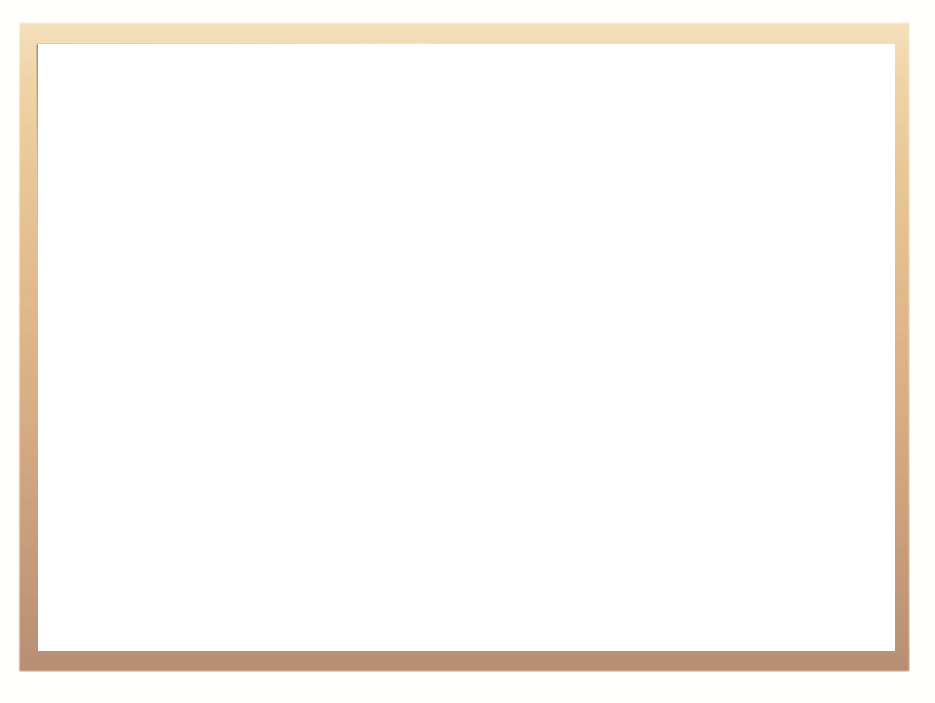 Overall Performance against 2nd and 3rd Quarter  Targets
Quarter 2: 2021/22

There were 18 targets during the second  quarter of 2021/22
9 (50%) of the targets were achieved 




Quarter 3: 2021/22 

The third quarter, there were 16 targets
3 (19%) of the targets were achieved within the timeframe
Subsequent achievements: 4
10
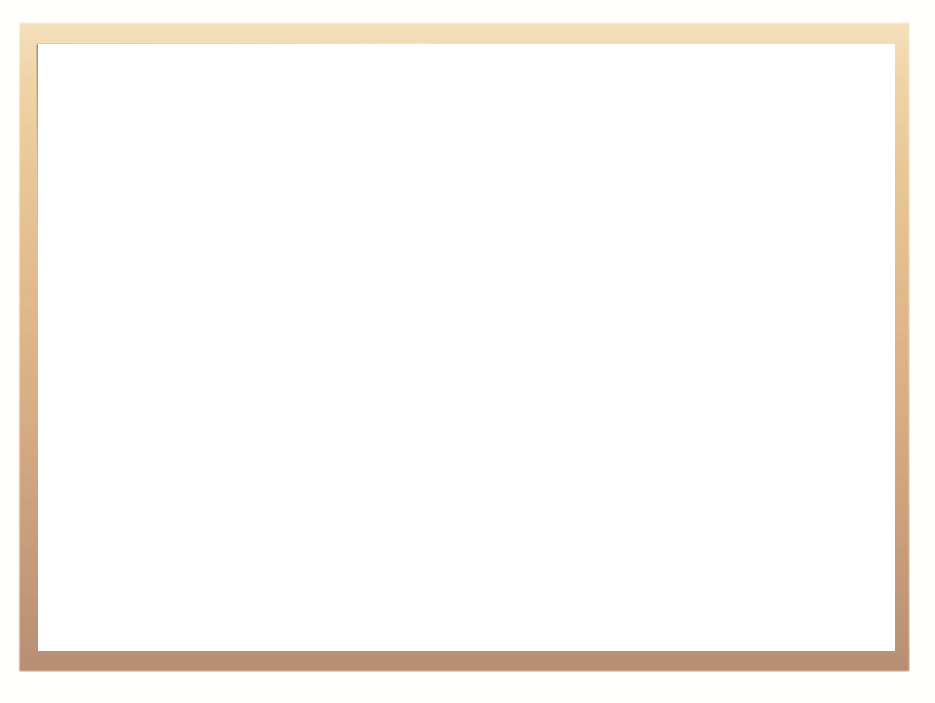 Programme Performance against 2nd  Quarter Targets (2021/22)
11
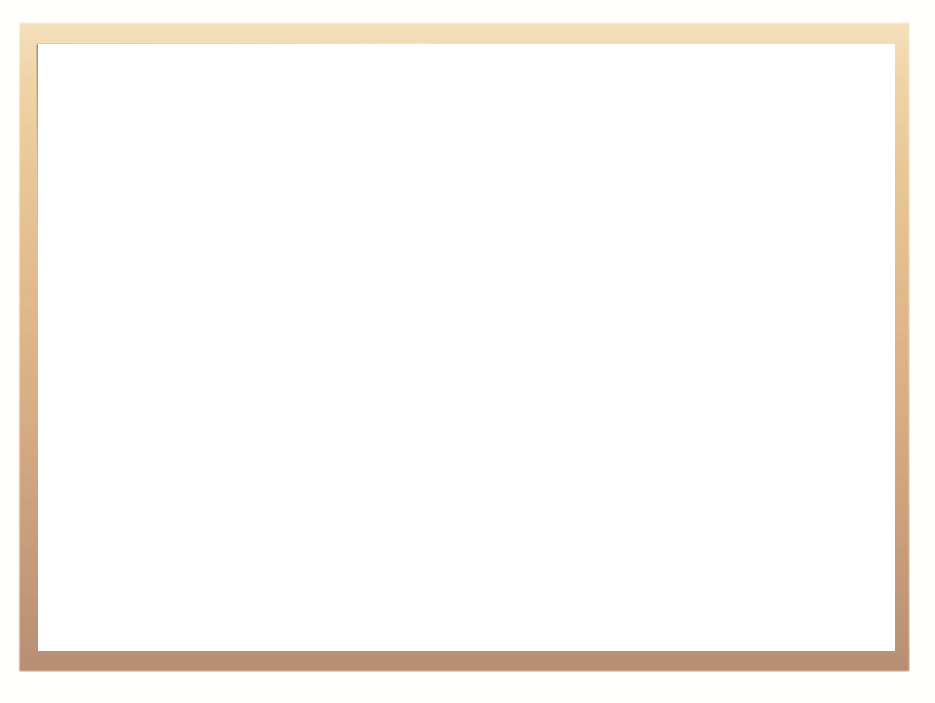 Programme Performance against 2nd  Quarter Targets (2021/22)
12
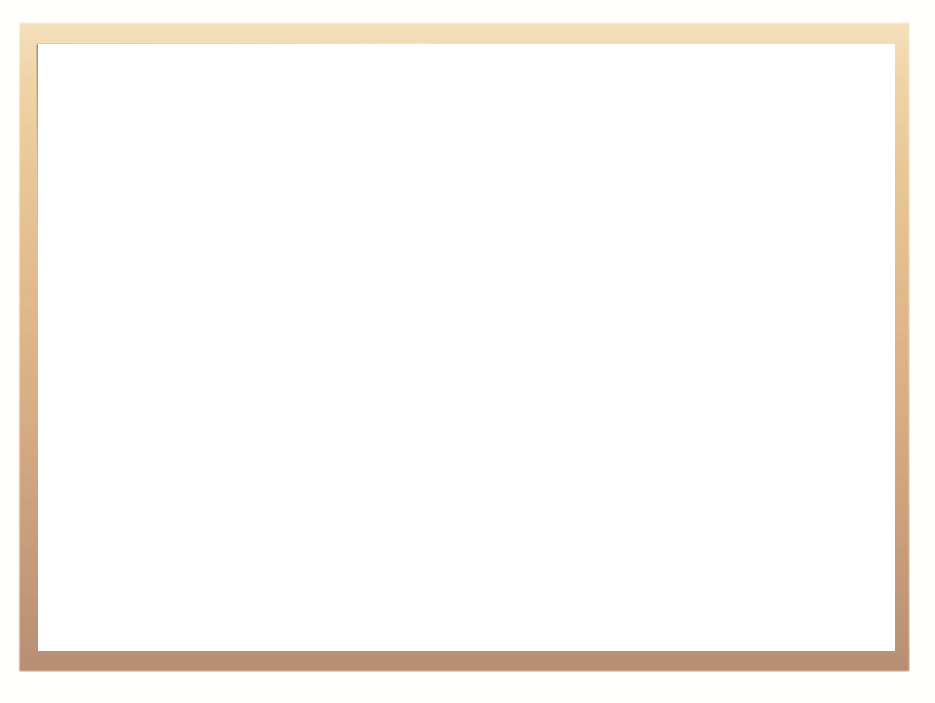 Programme Performance against 2nd  Quarter Targets (2021/22)
13
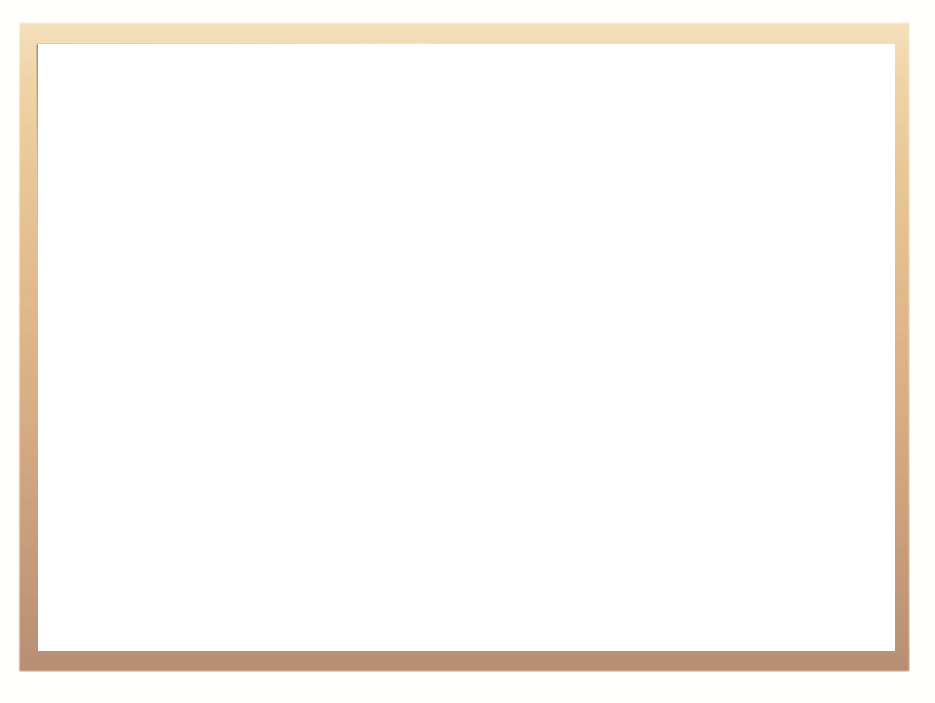 Programme Performance against 2nd Quarter Targets (2021/22)
14
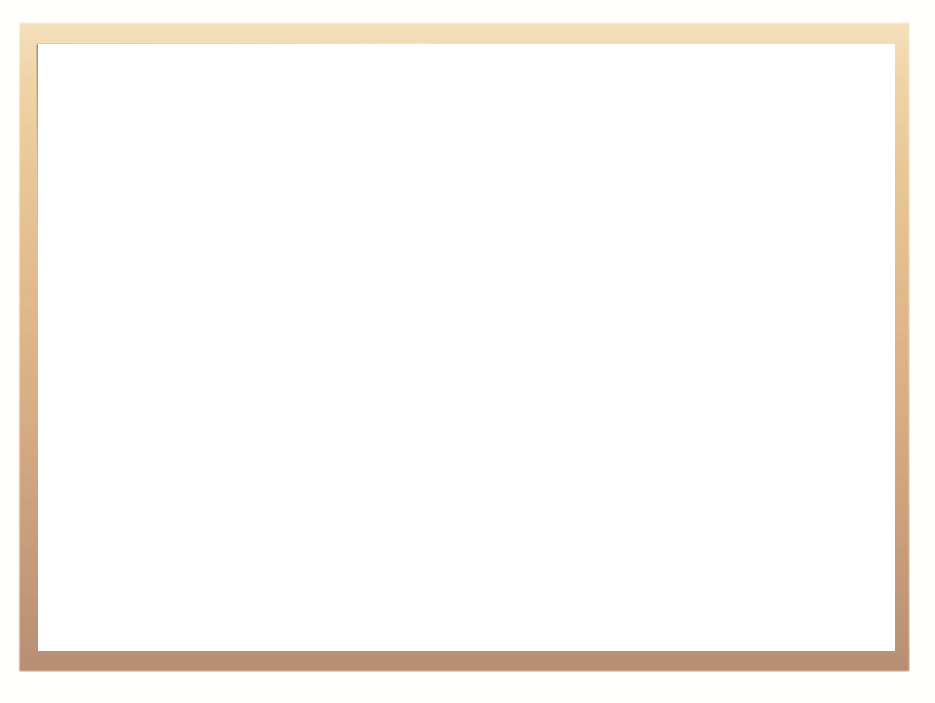 Programme Performance against 2nd Quarter Targets (2021/22)
15
Third Quarter Performance Information
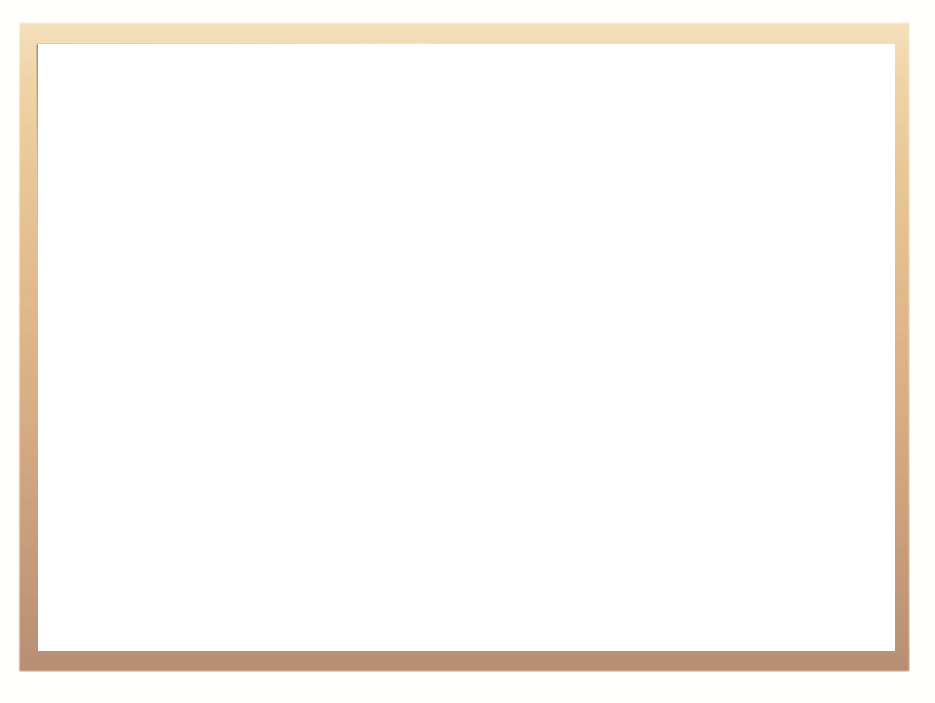 Programme Performance against 3rd  Quarter Targets (2021/22)
17
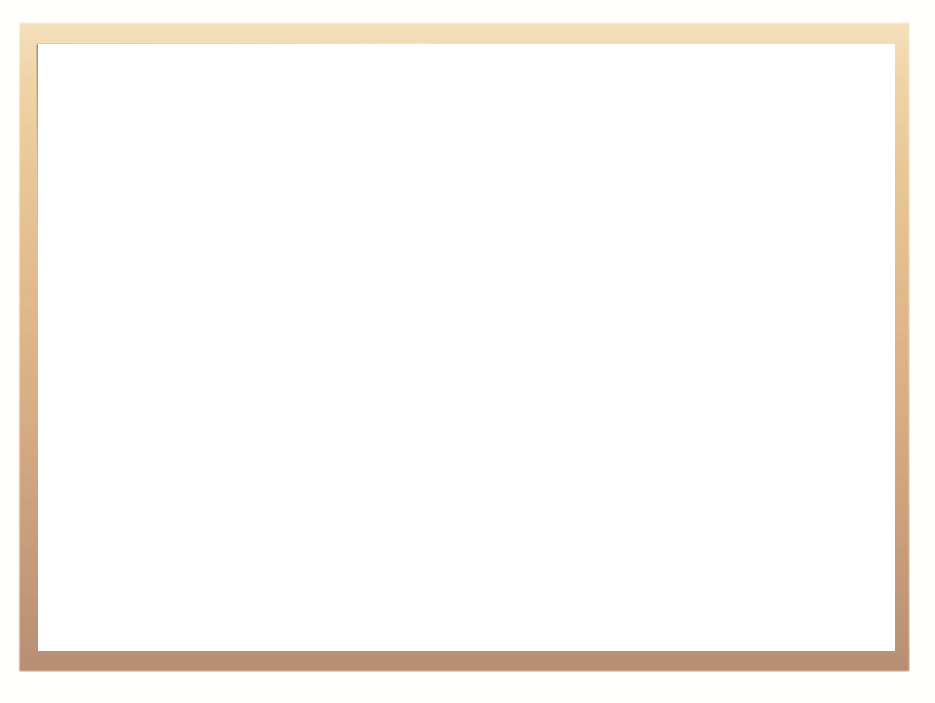 Programme Performance against 3rd Quarter Targets (2021/22)
18
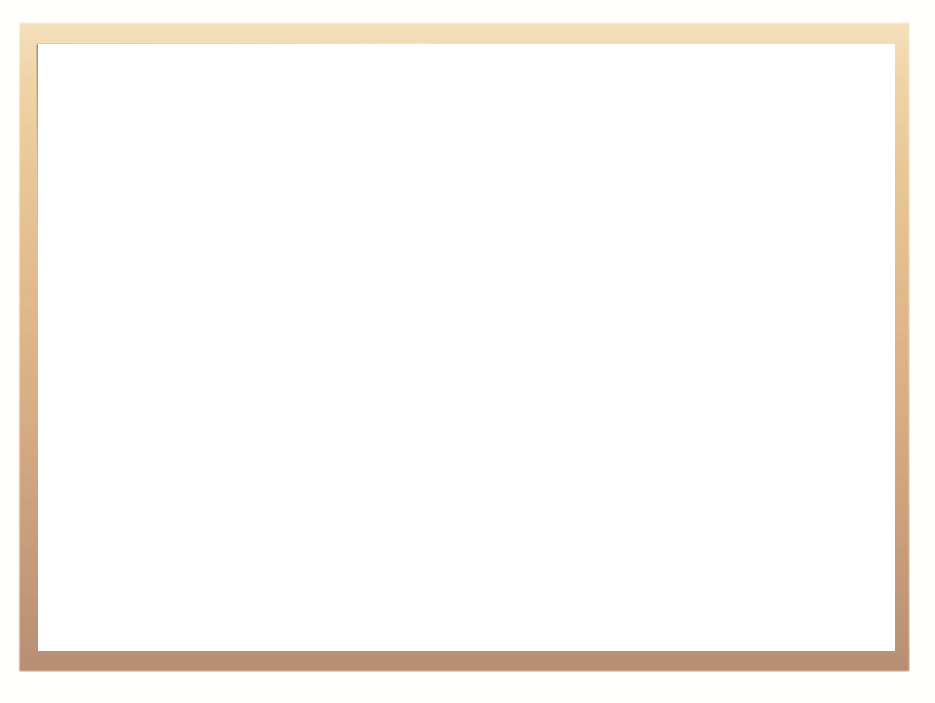 Programme Performance against 3rd Quarter Targets (2021/22)
19
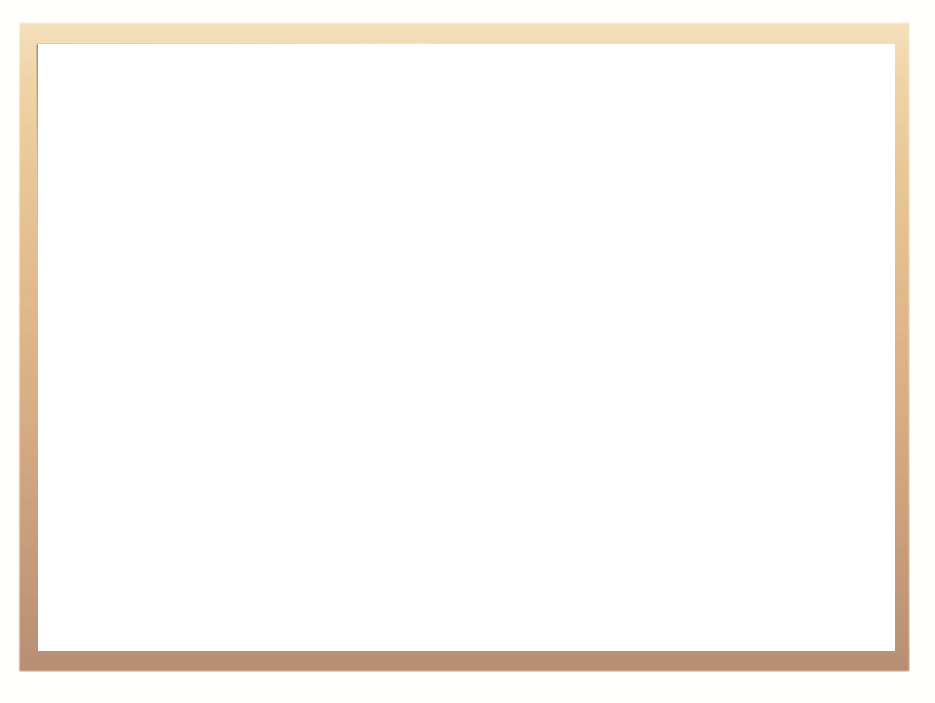 2021/22: Overview of Allocations – 2nd Quarter
The Department’s annual appropriation for the 2021/22 financial year amounts to R115.6 billion as follows:
Voted funds					R97.784 billion
Skills levy					R17.813 billion
The allocation per programme is as follows:
					         	         R’million
1: Administration					             503.990
2: Planning, Policy and Strategy			             230.721
3: University Education		          		        81 223.295
4: TVET				         		        13 096.161
5: Skills Development				        18 120.714*
*	[Including the Direct Charges (Skills Levy to SETAs
	and NSF) amounting to R17 812.863 million] 
6: Community Education and Training         		          2 421.987
20
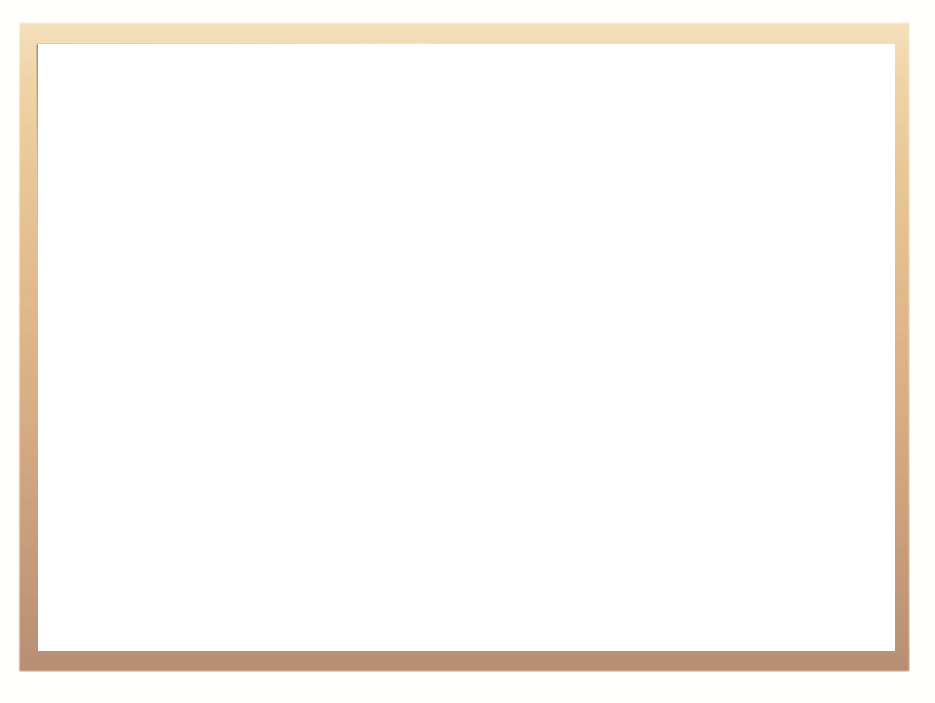 2021/22: Overview of Expenditure: 2nd Quarter
Spending at the end of Quarter 2 increased by 63% from R48.757 billion to R79.485 billion. 
The total expenditure for the period ending 30 September 2021 of R79.485 billion represents a spending rate of 68.8%, of which R9.233 billion is for the skills levy. 
Spending on operational expenditure increased from 11.5% to 27.4% amounting to R187.7 million.
University Education remains the biggest spending programme at an amount of R63.387 billion, followed by Technical and Vocational Education and Training at R5.435 billion and Community Education and Training at R0.970 billion.
Transfer payments (R74.957 billion) and compensation of employees (R4.340 billion) are the biggest spending items on the budget.
With regard to transfer payments, all block grant subsidy payments to universities, TVET Colleges, CET Colleges and public entities are on schedule.
Detail per programme and economic classification is reflected in the next two slides.
21
Status of expenditure per programme: 2nd Quarter
22
Status of expenditure per economic classification: 2nd Quarter
23
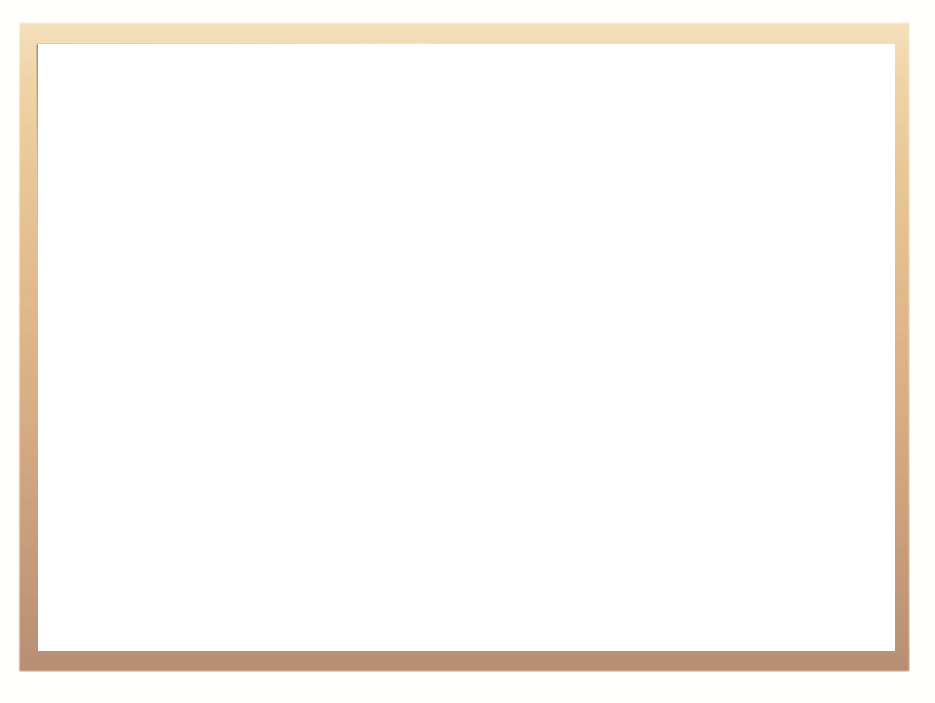 2021/22: Overview of Expenditure: 2nd Quarter
24
Third Quarter 2021/22
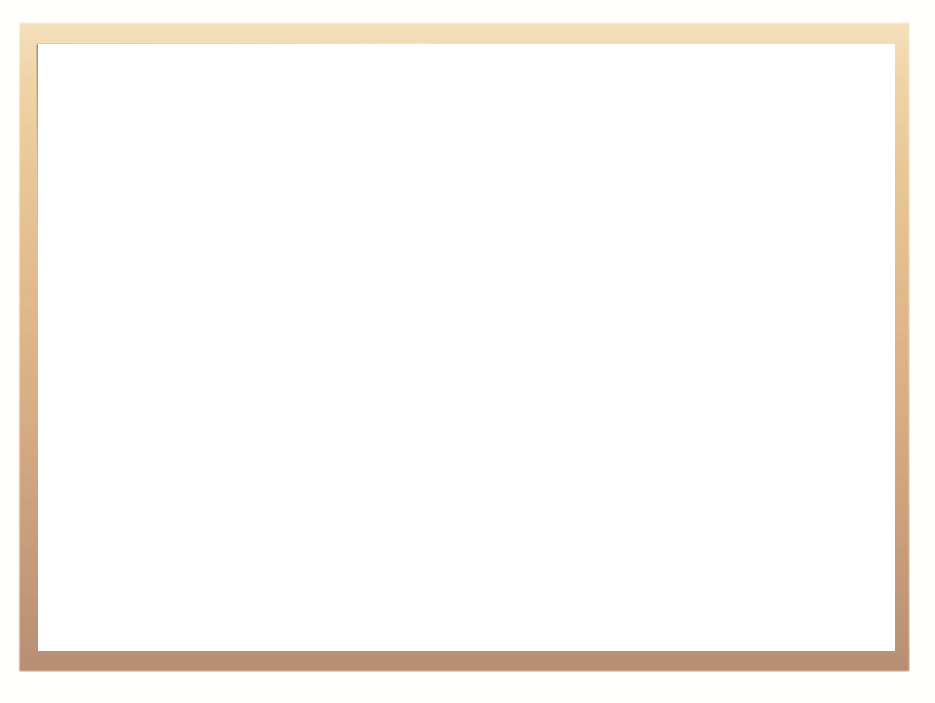 2021/22: Overview of Allocations
The Department’s adjusted appropriation for the 2021/22 financial year amounts to R116.8 billion as follows:
Voted funds					R97.889 billion
Skills levy					R18.933 billion
The allocation per programme is as follows:
					         	         R’million
1: Administration					             463.596
2: Planning, Policy and Strategy			             239.831
3: University Education		          		        81 925.240
4: TVET				         		        12 440.770
5: Skills Development				        19 382.814*
*	[Including the Direct Charges (Skills Levy to SETAs
	and NSF) amounting to R18 932.767 million]
6: Community Education and Training         		          2 369.521
26
Other Adjustments
27
Additional Funding
28
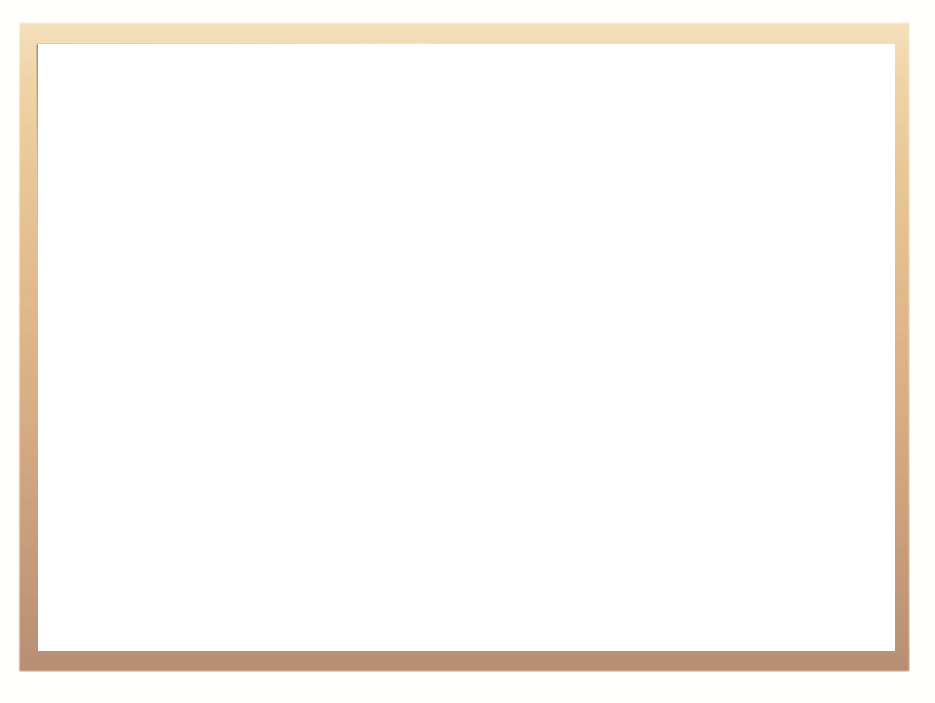 2021/22: Overview of Expenditure: 3rd Quarter
Spending at the end of Quarter 3 increased with 31.9% from R79.485 billion to R104.874 billion. 
The total expenditure for the period ending 31 December 2021 of R104.874 billion represents a spending rate of 89.8%, of which R13.925 billion is for the skills levy. 
Spending on operational expenditure increased by 91.6% from R187.7 million in the second quarter to R359.7 million in the third quarter and represents a spending trend of 56.8%.
University Education remains the biggest spending programme at an amount of R80.335 billion, followed by Technical and Vocational Education and Training at R8.325 billion and Community Education and Training at R1.593 billion.
Transfer payments (R97.771 billion) and compensation of employees (R6.743 billion) are the biggest spending items on the budget.
With regard to transfer payments, all block grant subsidy payments to universities, TVET Colleges, CET Colleges and public entities are on schedule.
Detail per programme and economic classification is reflected in the next two slides.
29
Status of expenditure per programme: 3rd Quarter
30
Status of expenditure per economic classification: 3rd Quarter
31
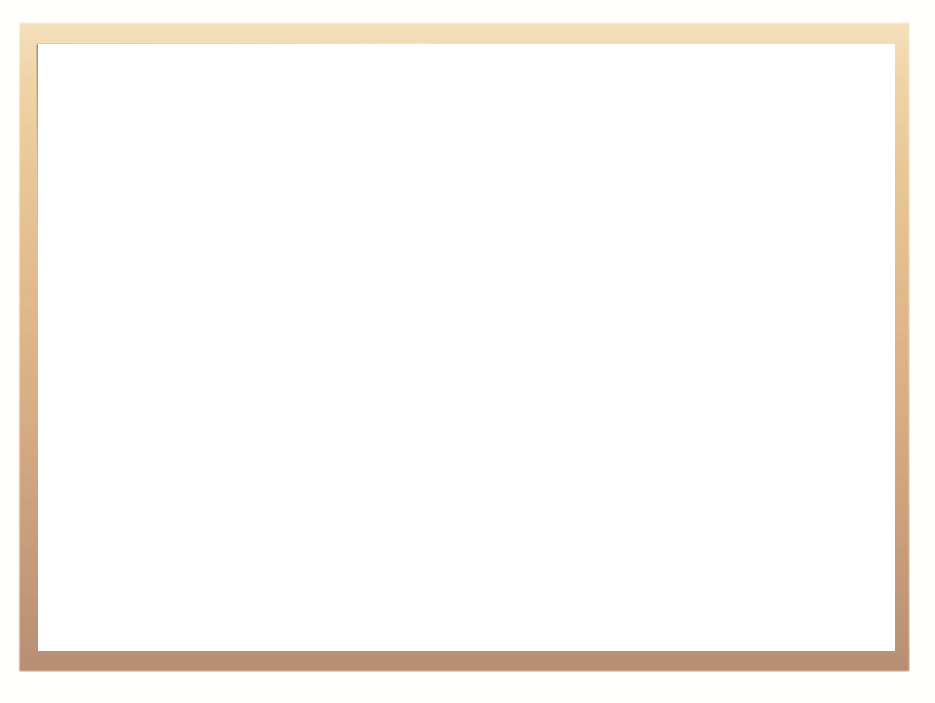 2021/22: Overview of Expenditure: 3rd Quarter
32
Economic Classifications spending trends: Quarter 1 to Quarter 3
33
Spending trends of Transfers and Subsidies: Quarter 1 to Quarter 3
34
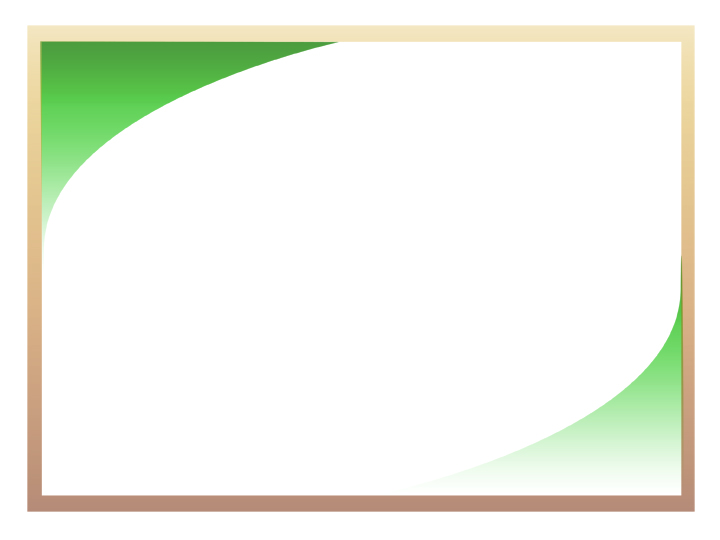 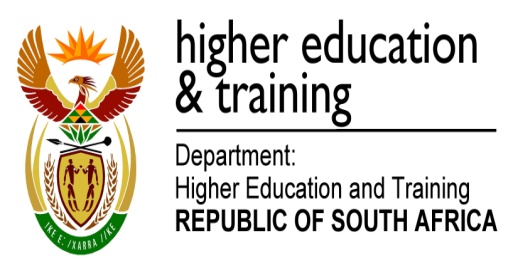 Thank You
35